Общественные насекомые
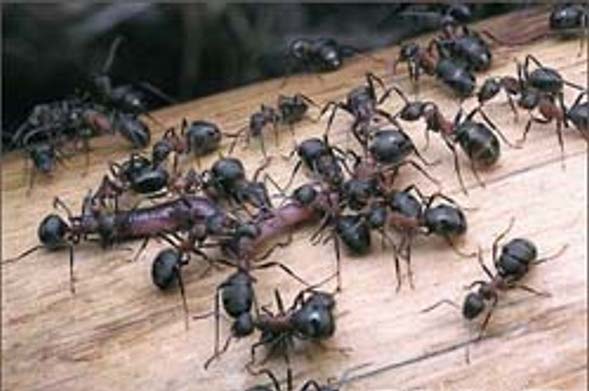 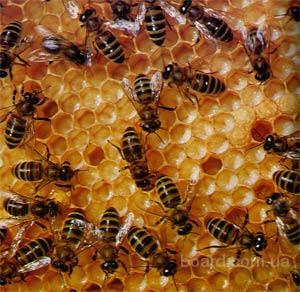 Муравьи
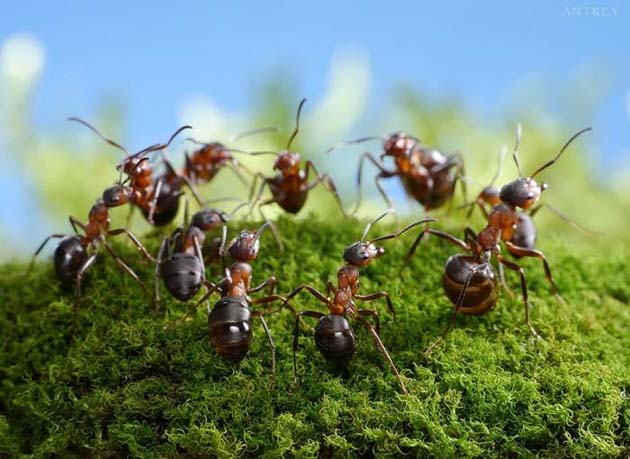 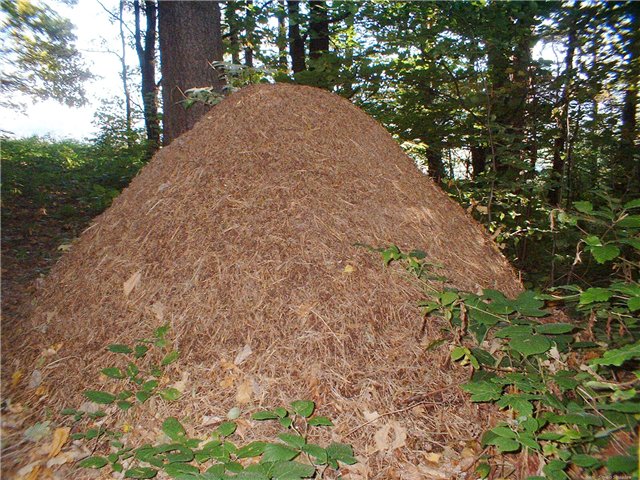 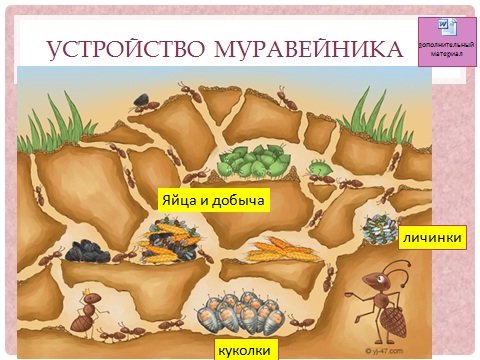 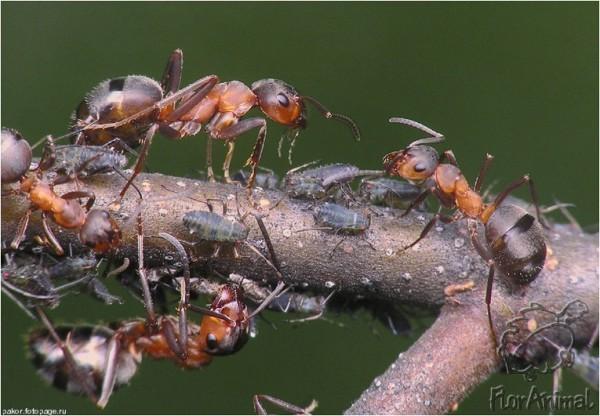 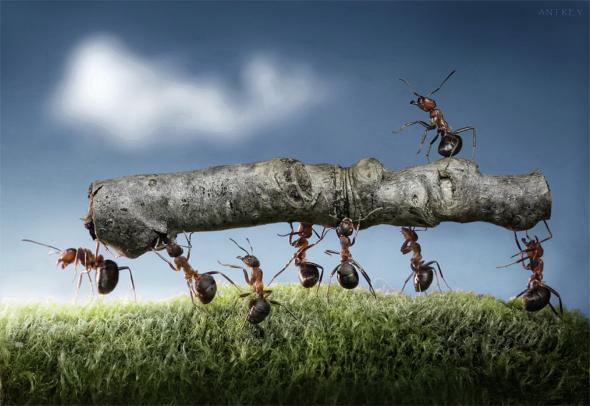 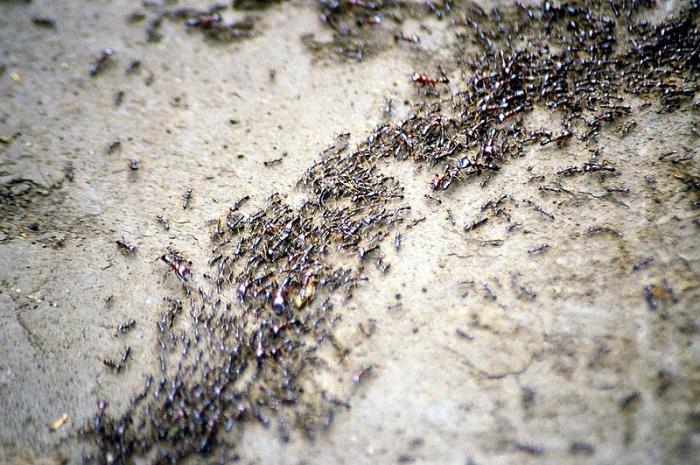 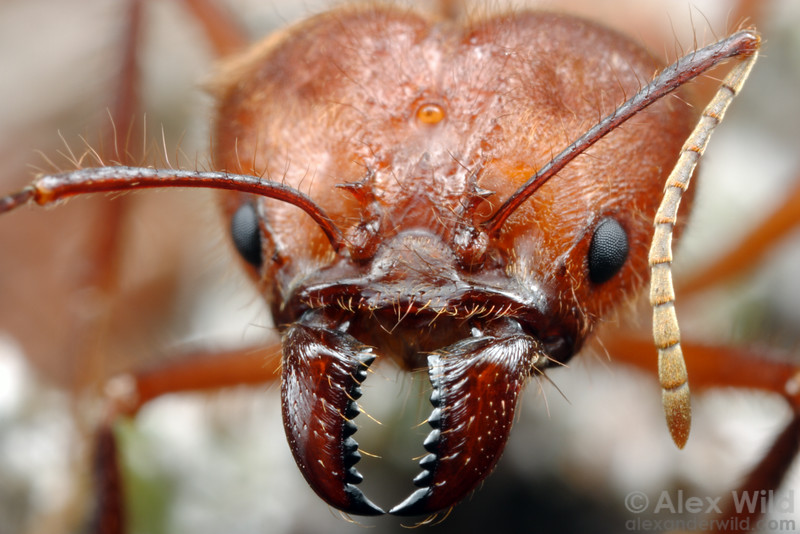 Оса
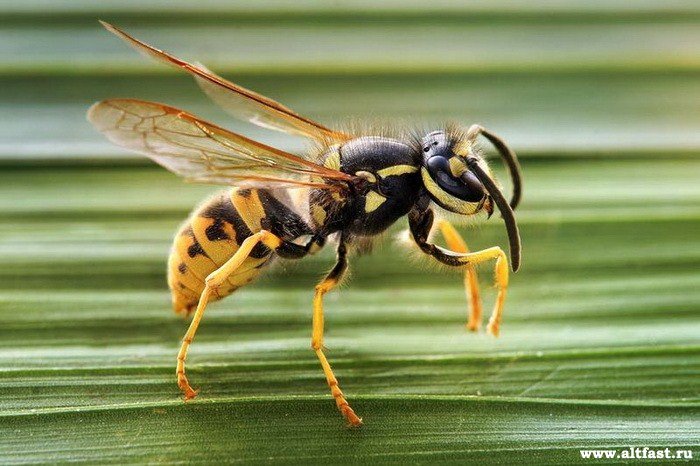 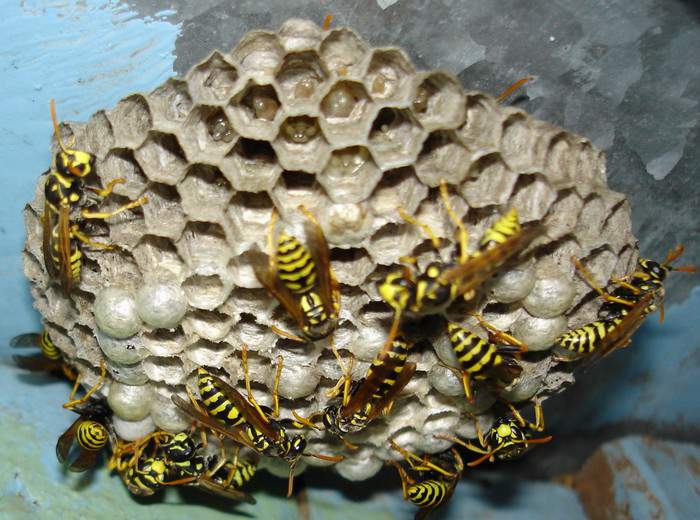 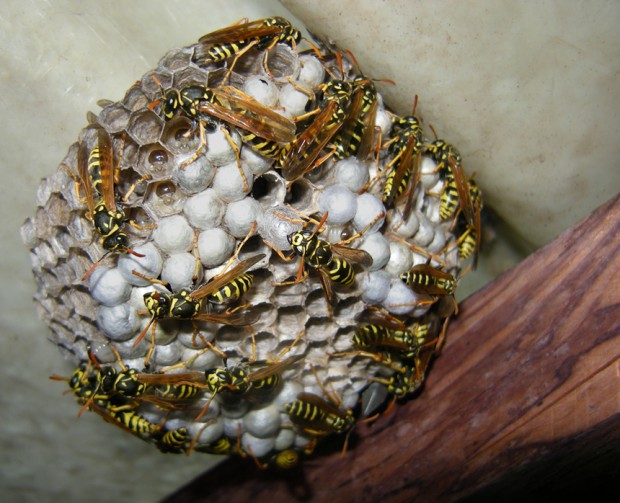 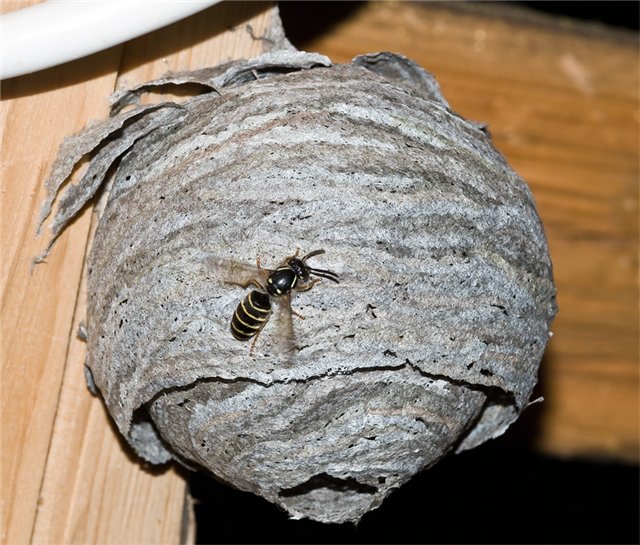 Пчёлы
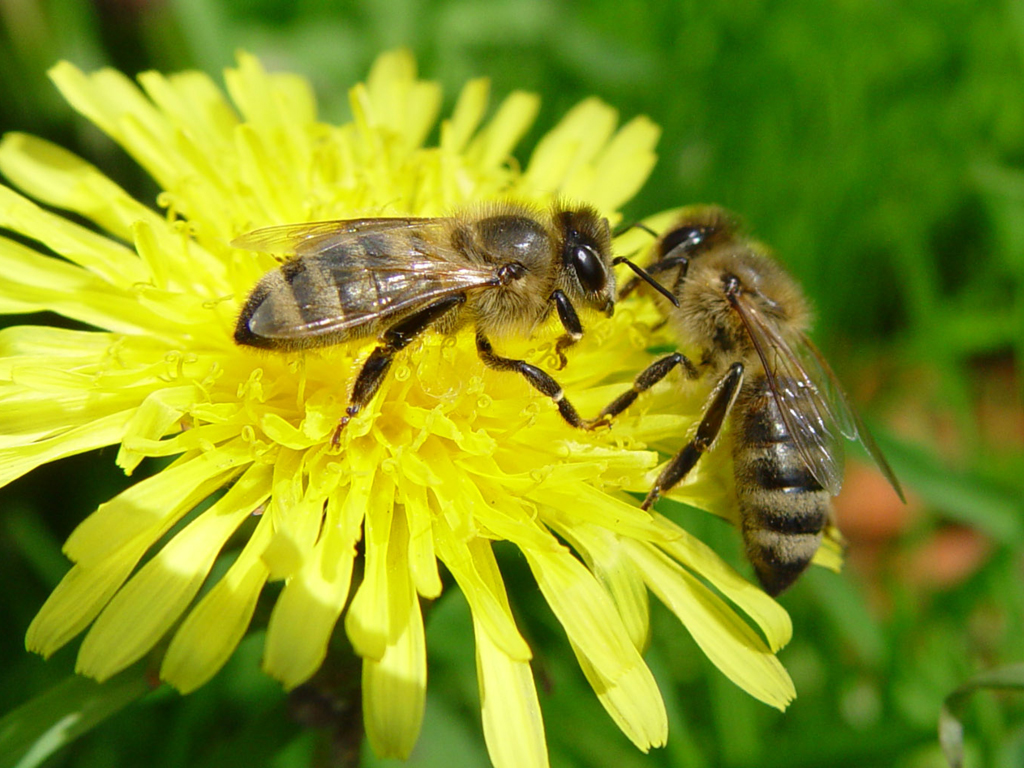 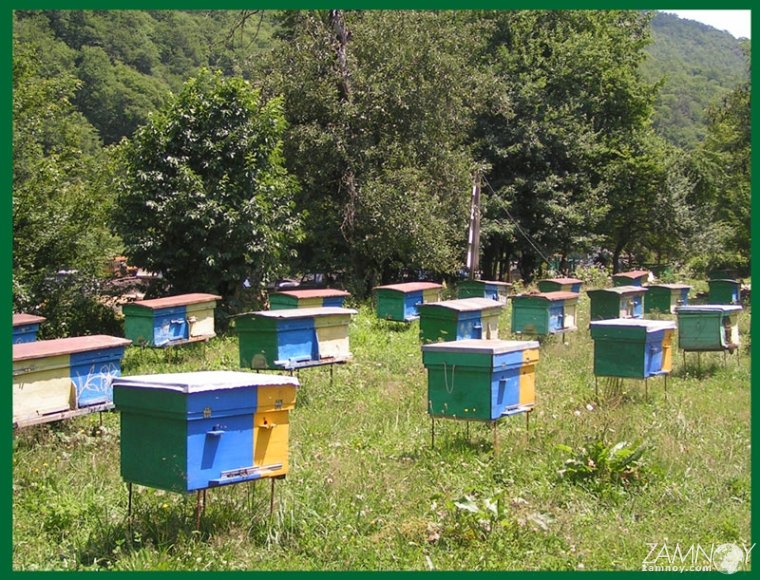 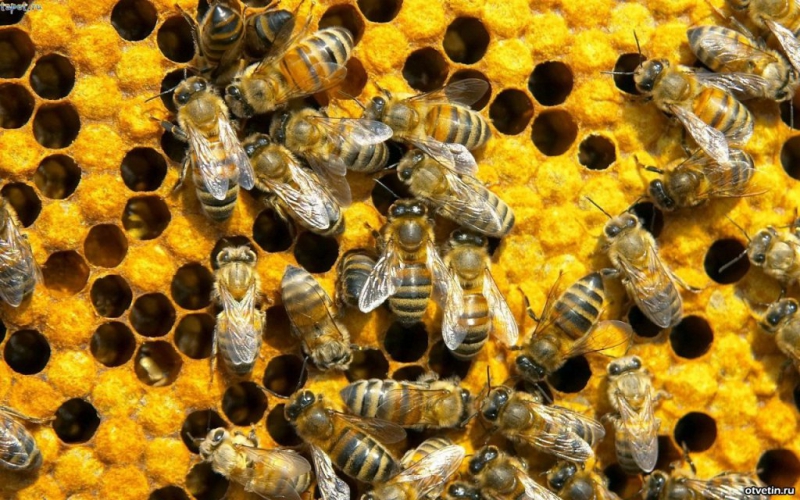 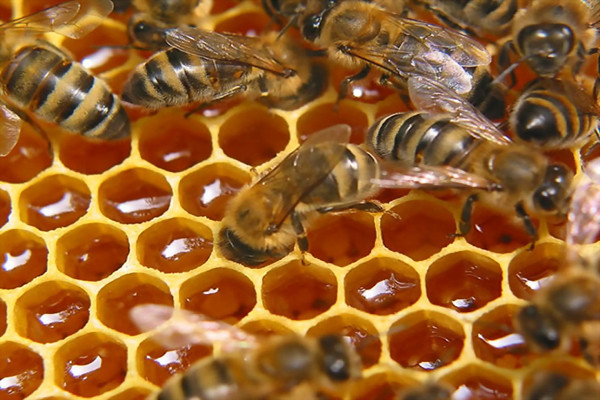 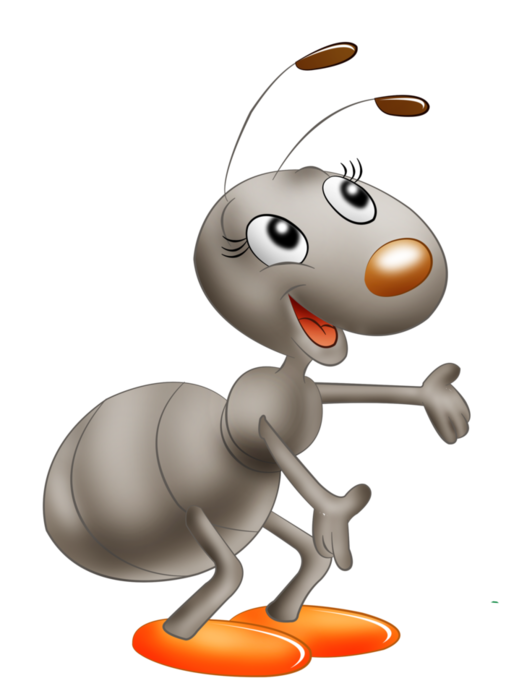 Спасибо за внимание !